Interacciones físicas: Movimiento, fuerza, trabajo y energía
Profesor: Felipe Peña
Trabajo
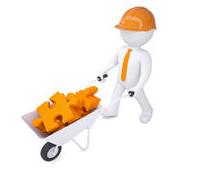 Trabajo es la cantidad de energía empleada para desplazar un cuerpo. Corresponderá a la relación entre la Fuerza ejercida y el desplazamiento adquirido.
Unidad de medida: Joule (J)
Mayor trabajo corresponderá a un mayor desplazamiento de un objeto.
Algunos objetos poseen mucha Inercia (Peso) por lo que desplazarlos requiere de gran cantidad de energía, como una pared.
Potencia
P
La potencia corresponde al trabajo (desplazamiento al aplicarse una fuerza) pero relacionada al tiempo en el que se ejerce dicha fuerza. 
La potencia es inversamente proporcional al tiempo empleado, a menor tiempo mayor potencia y viceversa.
Podemos subir un mismo objeto (misma fuerza ejercida) en un mismo desplazamiento, pero si se realiza en periodos de tiempo diferente, se habrá empleado diferente potencia.
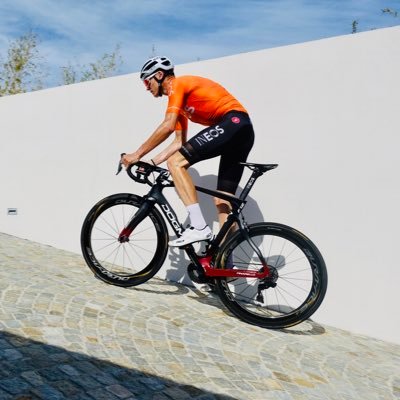 Igual pero no son lo mismo
Trabajo
Lo medimos es energía, por lo tanto es un tipo de energía.
Energía
Movimiento en distintas escalas, puede ser de átomos, electrones u objetos.
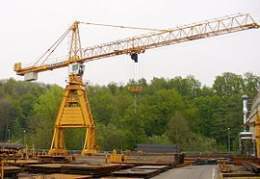 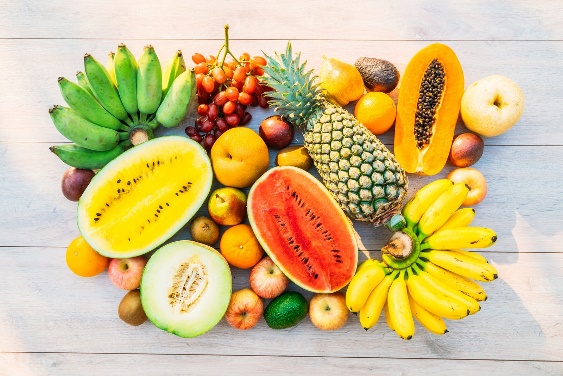 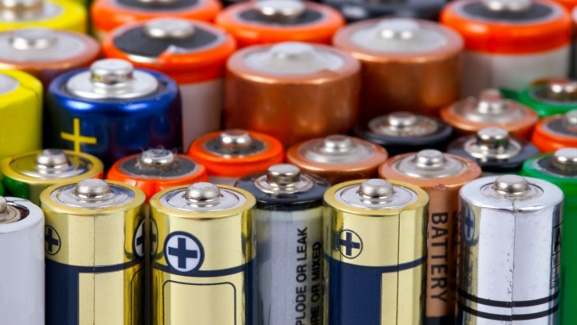 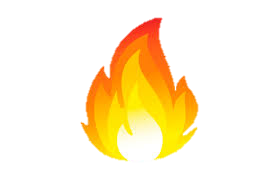 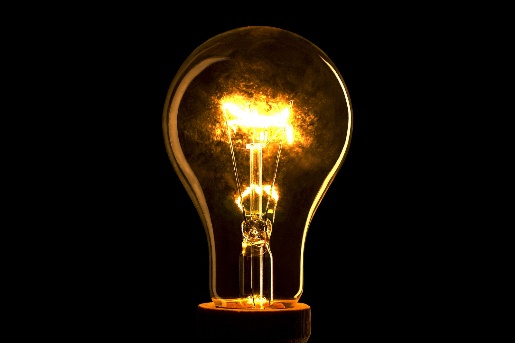